CONCURSOS DIRECTORES Y JEFES DAEM
DIVISIÓN DE MUNICIPALIDADES
SUBDIVISIÓN JURÍDICA
CONCURSO ESPECIAL DIRECTOR DE ESTABLECIMIENTO
ETAPAS PREVIAS
PUBLICACIÓN
CONVOCATORIA
DAEM, con la anticipación necesaria para que el cargo no quede vacante
COMUNICACIÓN
MINEDUC
Ingresa al registro público
Dirección Nacional del Servicio Civil
Designe representante para Comisión
DIVISIÓN DE MUNICIPALIDADES
CONCURSO ESPECIAL DIRECTOR DE ESTABLECIMIENTO
MATERIAS DE LAS CONVOCATORIAS Y BASES

CONVOCATORIAS. Art. 87 del Reglamento de E.D.
Plazo y forma de las postulaciones
Perfil profesional del cargo
Competencias y aptitudes requeridas para desempeñar el cargo
Nivel referencial de remuneraciones
Forma de acreditar el cumplimiento de los requisitos exigidos en perfil
Forma de acceder a las bases del concurso

BASES. Art. 87 Bis del Reglamento E.D.
Todos los aspectos anteriores
Etapas del proceso
Proposición de convenio de desempeño
Ponderación de los factores y competencias específicas
DIVISIÓN DE MUNICIPALIDADES
CONCURSO ESPECIAL DIRECTOR DE ESTABLECIMIENTO
INTEGRACIÓN COMISIÓN CALIFICADORA DE CONCURSOS:

	1. JEFE DAEM
	
	2. MIEMBRO DEL CONSEJO DE ALTA DIRECCIÓN PÚBLICA O UN 		REPRESENTANTE

	3. UN DOCENTE ELEGIDO POR SORTEO (de otro establecimiento 	educacional)

	El Secretario Municipal será ministro de fe
DIVISIÓN DE MUNICIPALIDADES
CONCURSO ESPECIAL DIRECTOR DE ESTABLECIMIENTO
ETAPAS DEL CONCURSO
Preselección
Asesorías externas
Análisis curricular
Evaluación psicolaboral
(según matrícula de establecimiento)
Revisión de requisitos formales
Verificación
Municipalidad
Comisión Calificadora
Entrevista
Nómina de seleccionados (3 a 5)
Dictamen N° 23.114-15
Resolución
Sostenedor
DIVISIÓN DE MUNICIPALIDADES
CONCURSO ESPECIAL DIRECTOR DE ESTABLECIMIENTO
RESOLUCIÓN DEL CONCURSO
NÓMINA
A cualquiera
Plazo
5 días
Designa a ganador
Decreto designación
Declara desierto concurso
Nuevo concurso
Si el director renuncia dentro de los 2 meses siguientes al nombramiento: se puede designar a otro integrante de la nómina sin nuevo concurso.
DIVISIÓN DE MUNICIPALIDADES
Convenio de desempeño de director de establecimiento educacional (ArtS. 33 y 34 E.D.)
Plazo de suscripción: 30 días contados desde nombramiento definitivo
Vigencia:  5 años desde el nombramiento (es público)
Contenido:
 Metas anuales desempeño del cargo
 Objetivos a alcanzar anualmente
 Indicadores y medios de verificación de objetivos y supuestos básicos 
en que se basa el cumplimento de los mismos
 Consecuencia de cumplimiento/incumplimiento
 Informa grado de cumplimiento en diciembre de cada año
Jefe de DAEM, con aprobación del sostenedor,  puede solicitar renuncia anticipada por grado de cumplimiento insuficiente de objetivos (sobre medios de verificación y metas
Dictamen N°60.335/14)
DIVISIÓN DE MUNICIPALIDADES
Si Director cesa en el empleo por petición de renuncia (por incumplimiento de convenio de desempeño)
Si pertenecía a dotación docente antes de asumir cargo de Director
-Si existe disponibilidad en dotación docente. Funciones de art/5° ED, sin derecho a asignación de responsabilidad directiva
-Si no existe disponibilidad o por resolución de sostenedor deben dejar dotación: 
Cese con derecho a indemnización señalada en art/34 A, inciso 1°
Si no pertenecía a dotación docente antes de asumir cargo de Director
Sólo derecho a indemnización señalada en art/34 A, inciso final
CONCURSO ESPECIAL JEFE DAEM
HAY QUE DISTINGUIR:

 I.-  PROCESO DE SELECCIÓN EN AQUELLAS COMUNAS QUE     	TENGAN 1.200 O MÁS ALUMNOS MATRICULADOS EN LA 	COMUNA	(Art. 34 D E.D.)

-SOSTENEDOR DEFINE EL PERFIL PROFESIONAL Y DESAFÍOS DEL CARGO
-SELECCIÓN SE SOMETE A UN PROCEDIMIENTO “ANÁLOGO” AL PREVISTO PARA LA DESIGNACIÓN DE ALTOS DIRECTIVOS PÚBLICOS DE SEGUNDO NIVEL JERÁRQUICO

(Dictamen N° 7.476, de 2014)
DIVISIÓN DE MUNICIPALIDADES
CONCURSO ESPECIAL JEFE DAEM
CONVOCATORIA Y ADMINISTRACIÓN DEL CONCURSO
              
		
CONSEJO DE ALTA DIRECCIÓN PÚBLICA

COMUNICACIÓN :  DIARIO DE CIRCULACIÓN NACIONAL
					PÁGINA WEB INSTITUCIONAL 
					DIARIO OFICIAL
DIVISIÓN DE MUNICIPALIDADES
CONCURSO ESPECIAL JEFE DAEM
AVISOS (Contenido)
Competencias y aptitudes requeridas
Funciones del cargo
Perfil profesional
Nivel referencial de las remuneraciones
Plazo para postulación
Forma de acreditar los requisitos
DIVISIÓN DE MUNICIPALIDADES
CONCURSO ESPECIAL JEFE DAEM
COMISIÓN CALIFICADORA DE CONCURSOS DE JEFE DAEM
 
Integrantes (Art. 34D E.D.)
1. Sostenedor o su representante 
2. Miembro del Consejo de Alta Dirección Pública o un representante de este
3. Un director de establecimiento educacional de la respectiva comuna
	Secretario Municipal: Ministro de fe
Art/34 E: Pueden postular los que estén en posesión de un título profesional o licenciatura de a lo menos 8 semestres de duración
DIVISIÓN DE MUNICIPALIDADES
CONCURSO ESPECIAL JEFE DAEM
RESOLUCIÓN DEL CONCURSO					SOSTENEDOR

ELIGE DE NÓMINA PROPUESTA POR CONSEJO ADP 

SE DESIGNA GANADOR	-	DECRETO ALCALDICIO DE 										NOMBRAMIENTO     


DECLARA DESIERTO EL CONCURSO  : RESOLUCIÓN FUNDADA
Si Jefe DAEM renuncia dentro de los 2 meses siguientes al nombramiento: Se puede designar a otro integrante de la nómina sin nuevo concurso.
DIVISIÓN DE MUNICIPALIDADES
CONCURSO ESPECIAL JEFE DAEM
II.- PROCESO DE SELECCIÓN EN AQUELLAS COMUNAS QUE TENGAN MENOS DE 1.200 ALUMNOS MATRICULADOS EN LA COMUNA
	(Art. 34 D E. D.)

SE APLICAN NORMAS PREVISTAS PARA SELECCIÓN DE DIRECTORES DE ESTABLECIMIENTOS   CON EXCEPCIONES:

INTEGRACIÓN DE LA COMISIÓN CALIFICADORA
1.Sostenedor o su representante
2.Director de establecimiento municipal de la comuna
3.Miembro del Consejo de ADP o su representante
			Ministro de fe: secretario municipal
DIVISIÓN DE MUNICIPALIDADES
Convenio de desempeño de Jefe DAEM
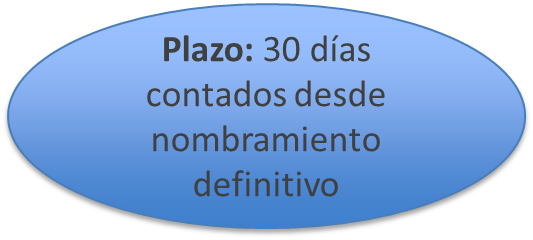 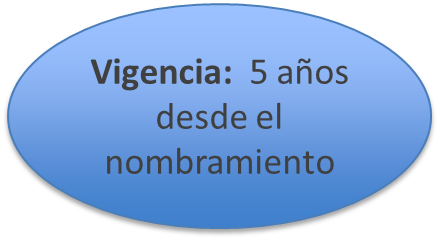 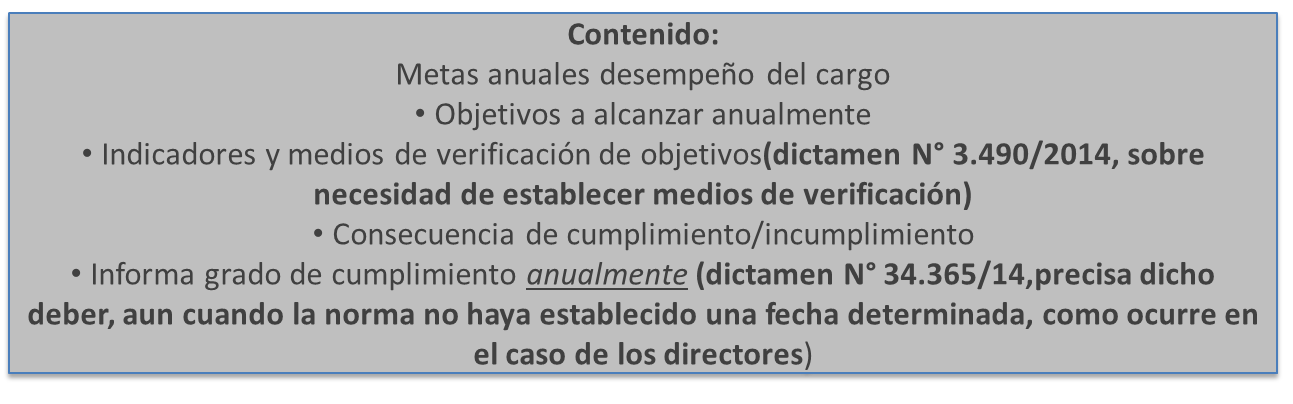 DIVISIÓN DE MUNICIPALIDADES
Convenio de desempeño de Jefe DAEM
DICTAMEN Nº 3.490/2014
Sostenedor puede recurrir a asesoría técnica externa para apoyarlo en la labor de evaluación del convenio de desempeño, siempre que ello no implique entregar a un tercero la evaluación de ese instrumento.
Sostenedor puede solicitar renuncia anticipada por cumplimiento insuficiente de objetivos 
(Dictamen N° 7.476, de 2014)
Convocar a nuevo concurso
DIVISIÓN DE MUNICIPALIDADES
Si Jefe DAEM cesa en el empleo por petición de renuncia (por incumplimiento de convenio de desempeño)
Si pertenecía a dotación docente antes de asumir cargo de jefe DAEM
-Si existe disponibilidad en dotación docente. Funciones de art/5° ED, sin derecho a asignación de administración de educación municipal
-Si no existe disponibilidad o por resolución del sostenedor deba dejar la dotación:  Cese con derecho a indemnización señalada en art/34 H, inciso 1°
Si no pertenecía a dotación docente antes de asumir cargo de jefe DAEM
Sólo derecho a indemnización señalada en art/34 H, inciso final
Síntesis Concurso ingreso director y jefe DAEM
CONCURSO DIRECTOR DE ESTABLECIMIENTO
Art/31 bis y ss,
Administración del concurso:   DAEM
Perfil profesional lo define el JEFE DAEM

Apoyo de asesorías externas para preselección de candidatos


Comisión Calificadora


Nómina
Resolución               Sostenedor:
Designa ganador
Declara desierto
CONCURSO DE JEFE DAEM
Procedimiento de selección. Hay que distinguir:
-Comuna con 1.200 o más alumnos matriculados: procedimiento análogo al establecido para nombramiento de altos directivos públicos de segundo nivel jerárquico. Art/34 D y ss.
DICTAMEN N° 7.476/2014
Administración concurso: CONSEJO ADP
Perfil profesional lo define : SOSTENEDOR
Consejo ADP
Nómina
Resolución		Sostenedor
Designa ganador-Declara desierto
-Comuna con menos de 1.200 alumnos matriculados: Normas director de establecimiento CON EXCEPCIONES
DIVISIÓN DE MUNICIPALIDADES
SUBDIVISIÓN JURÍDICA
Duración del cargo de director y de jefe DAEM
5 años desde su nombramiento
Vacancia o ausencia de titulares
Reemplazo del titular no puede prolongarse por más de 
seis meses
Dictamen N° 41.537-14
Obligación de llamar a concurso
Dictamen N° 67.613, de 2014
DIVISIÓN DE MUNICIPALIDADES